Real Gas Behaviour
Dr. A. M. More
D. B. Science College, Gondia
Real Gas do not obey postulates of an Ideal Gas, the reasons are
 1. Molecules of Real gas exerts a force on each other.
 2. The volume of molecule is not negligible as compared with volume of the gas.

Hence the Ideal gas equation needs to be corrected for pressure and volume terms.
Van- der Waal’s Equation
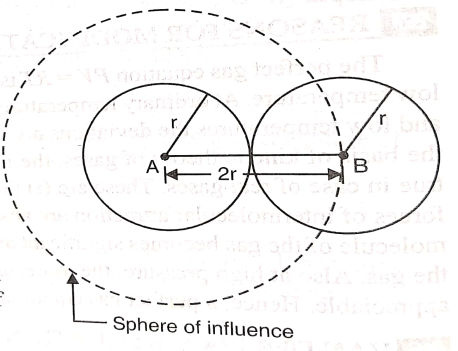 Critical Constant’s